Lesweek 2 Stad en wijk
Maandag 20-11-2023
Mijn Leefomgeving 
Expertles Stad en wijk
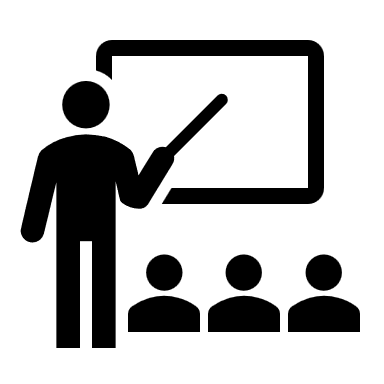 Groep
Leerjaar 2
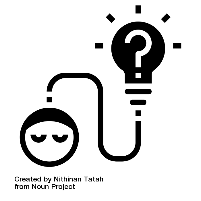 Begrippen
Werken met vrijwilligers 
> de fases en ‘motiveren’ 
> verdieping op de fases
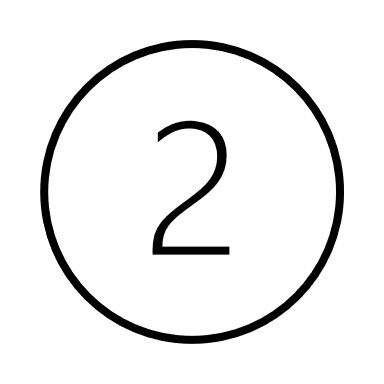 Periode 
Periode 2
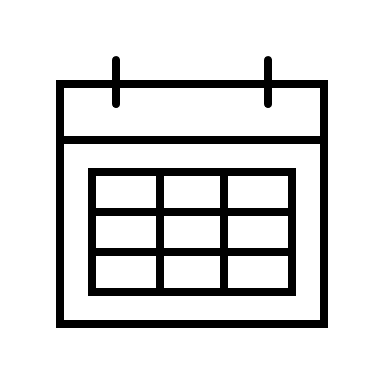 Les en datum
Les 2 van maandag 20-11-2023
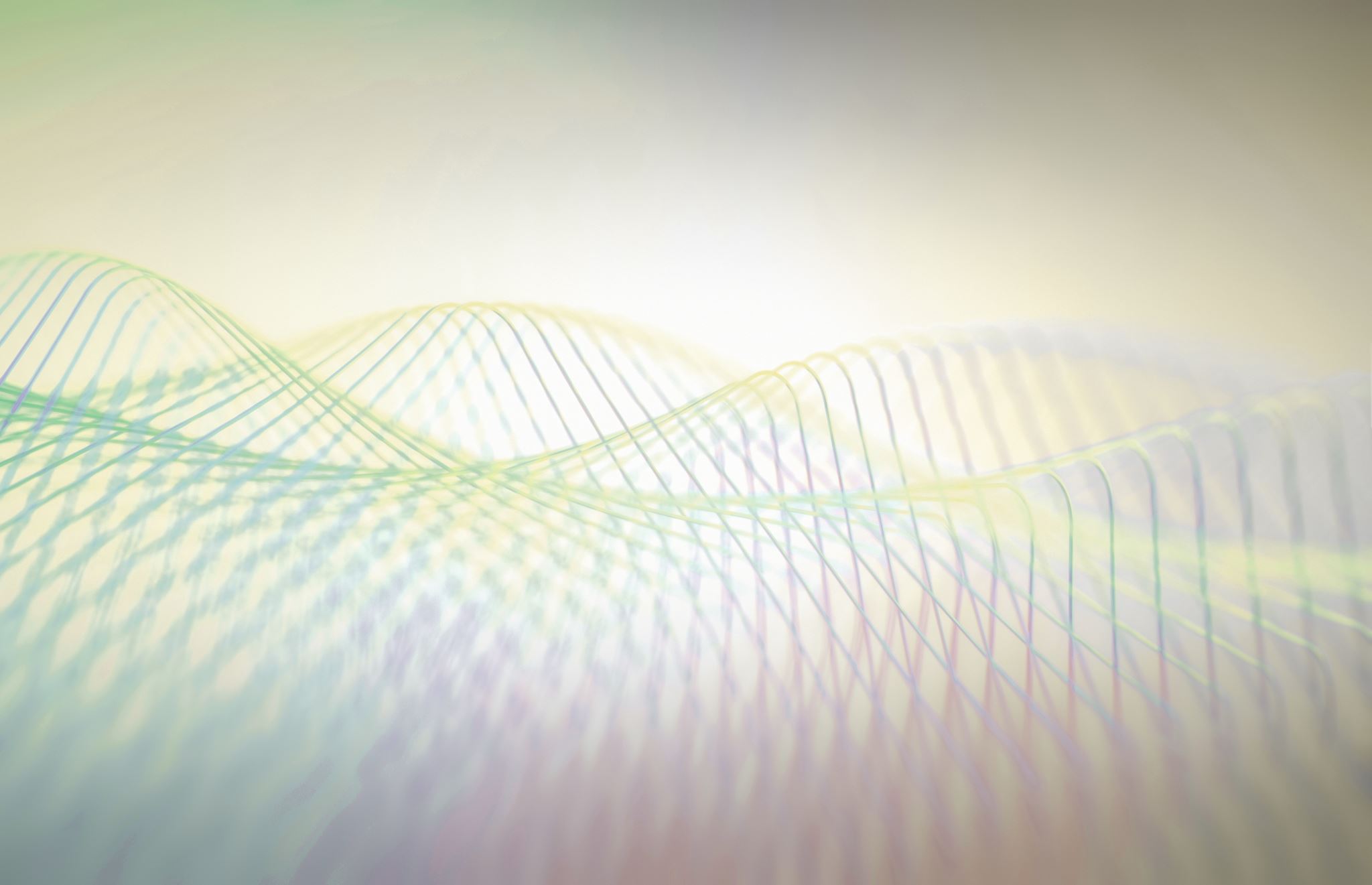 Programma
1.Thema is vrijwilligerswerk

2. Intro LA 3 en opstarten LA 3
1. Beleid
Methodisch werken met vrijwilligers
1. Door goed Vrijwilligersbeleid te maken: 
Visie en missie
Lange termijn plan
Vinden en binden vrijwilligers
Managen van verwachtingen
Begeleiden en structuur bieden
Financiën en verzekeringen 
Communicatie
Samenwerking 
Leren en ontwikkelen
OPDRACHT: 
Wat betekent dit?
2. Uitvoering van Beleid
Methodisch werken met vrijwilligers >
Fases in het werken met vrijwilligers
NU 
Verdieping op de fases in het werken met vrijwilligers
Werving
Inwerken
Belonen
Selectie
OPDRACHT 
Ga op zoek naar voorbeelden, werkvormen en belangrijke dingen die ervoor zorgen dat deze stappen goed lukken.
Wat is een methodische aanpak voor het organiseren van een klassenactiviteit?

Wat is een methodische aanpak voor het halen van je rijbewijs?

Wat is een methodische aanpak voor een groenere daktuin bij de school?

Wat is een methodische aanpak voor het terugdringen van het aantal ‘laatkomers’?

Wat is een methodische aanpak voor het behalen van je toets?  

Wat is een methodische aanpak voor het creëeren van een veilige speelplaats in de wijk?
Fases in het werken met vrijwilligers
[Speaker Notes: Begeleiden van binden van vrijwilligers gaat over de dagelijks werk / contact in de samenwerking met vrijwilligers. 
Nu aandacht voor: 
- motivatie 
- gesprekken voeren]
3. De dagelijkse praktijk:
Managen van motivatie
Bron = https://vrijwilligerswerk.nl/themas/vrijwilligersbeleid-management/begeleiden/default.aspx
 
Het managen van al die vrijwilligers met hun eigen behoeften en motivaties is eigenlijk een ondoenlijke klus. Gelukkig zijn er groepen vrijwilligers te onderscheiden die op ongeveer gelijke wijze gemotiveerd zijn. Je kunt daar op inspelen.
Je neemt de mate en aard van motivatie als uitgangspunt. 
Zo zijn er gebonden, geboeide en geleide vrijwilligers.

Gebonden vrijwilligers zijn de vast trouwe vrijwilligers die zich regelmatig, voor een stevig aantal uren en voor langere tijd inzetten. Je kunt op ze rekenen. Ze weten vaak precies wat er gedaan moet worden en hebben vooral een sparringpartner nodig die bevestigende feedback geeft.

Geboeide vrijwilligers hebben steeds op nieuw prikkels nodig om weer gemotiveerd te worden. In deze groep komen drie varianten voor: de eenmalige, de tijdelijke en de af-en-toe vrijwilliger. Geboeide vrijwilligers hebben behoefte aan een faciliterende begeleider die de randvoorwaarden regelt en hen steeds opnieuw prikkelt.

Tenslotte is er nog de geleide vrijwilliger, mensen die al dan niet gedwongen naar het vrijwilligerswerk worden toegeleid. Ze  hebben geen intrinsieke motivatie om vrijwilligerswerk te doen en hebben in eerste instantie vooral een aanstuurder nodig die duidelijke instructies geeft.
3. De dagelijkse praktijk:
Gesprekken voeren.

Fases in het gesprek:
- Contact maken
- Focussen
- Uitdiepen 
- Aanbod, afspraak 
- Evalueren 
- Afsluiten
Blok 2
3. De dagelijkse praktijk:
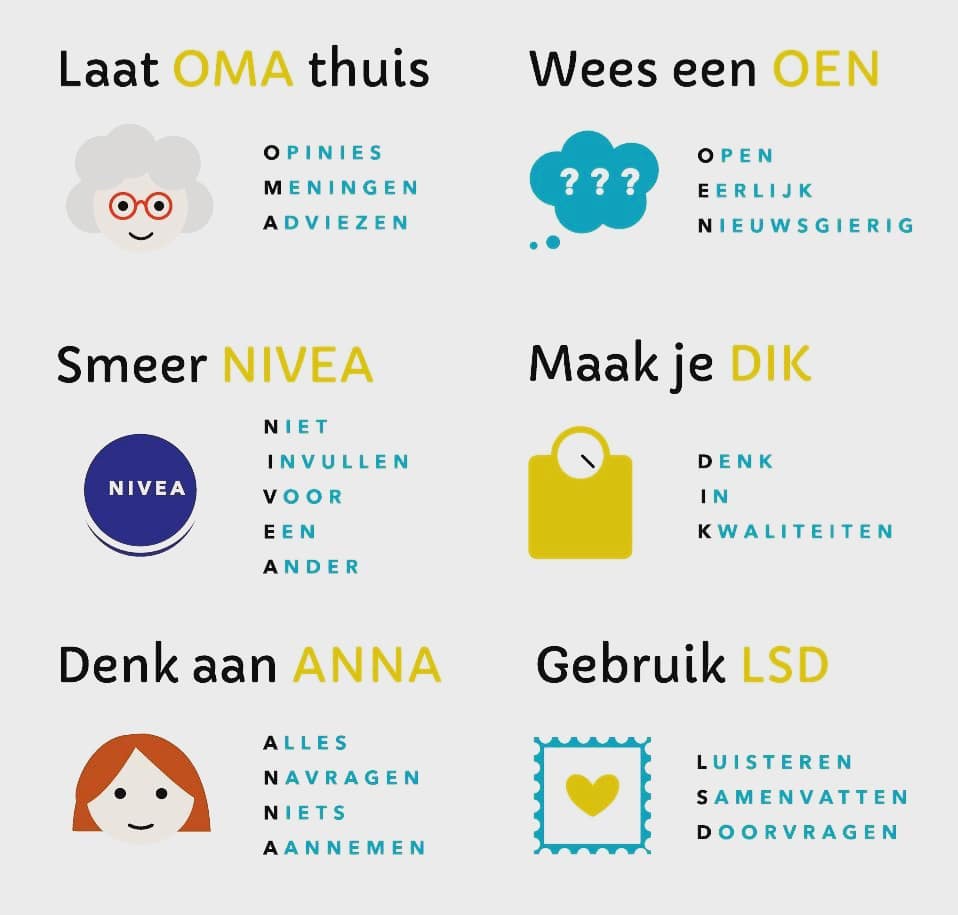 Gesprekken voeren >
LA 3
Vrijwilligersmanagement
2324 LA3 SW Vrijwilligersmanagement
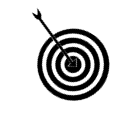 Samenwerken			
Dit product maak je alleen.
Lever je product in via Teams uiterlijk vrijdag 22-12-2023
Je wordt in een groepje feedback friends geplaatst
Geef feedback op de producten van anderen en ontvang feedback op maandag 8-1-2024 tijdens SW les
Beschrijf in je reflectieverslag hoe je het feedback geven ervaren hebt.
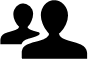 Leerdoel 
Je kunt uitleggen waarom en hoe je vrijwillige inzet kunt inzetten in je onderneming en hoe je kunt werken met de vrijwilligers. Je hebt inzicht in generaties, leefstijlen, transitiemomenten en levensfasen en begrijpt dat een goede groep vrijwilligers bestaat uit een diversiteit van mensen.
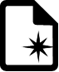 Product 	
Je maakt een schriftelijk verslag waarin onderstaande stappen terugkomen en je tot slot uitlegt op welke manier jij vrijwillige inzet in je IBS  vormgeeft.
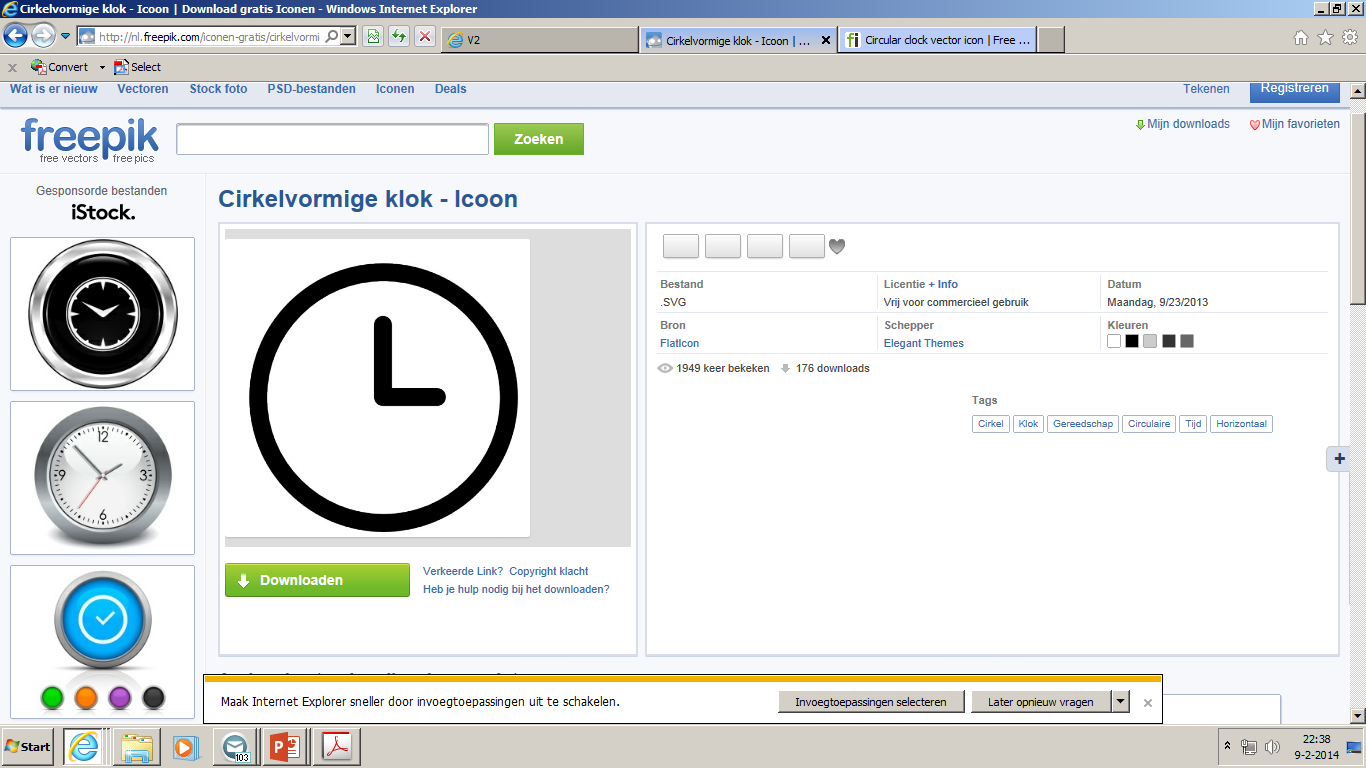 Bijeenkomsten
Specialisatie lessen Stad en wijk
Lessen met de gemengde specialisatiegroepen
Stappen			
Brainstorm over de manier waarop het werken met vrijwilligers een vorm kan krijgen in je onderneming. 
Formuleer de unique selling points die je ziet door de inzet van vrijwilligers.  
Verdiep je in de verschillende generaties, hun kenmerken en sleutelervaringen.
Leg 5 transitiemomenten uit die bepalend zijn in een mensenleven.
Werk uit wat er bedoeld wordt met episodische vrijwilligers, traditionele vrijwilligers en geleide vrijwilligers.
Beschrijf wat de drie belangrijkste onderdelen zijn in het werken met deze drie typen vrijwilligers.  
Leg een verband tussen al je bevindingen en de manier waarop je vrijwillige inzet in je IBS wil vormgeven.
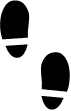 Bronnen
https://www.movisie.nl/
Wikiwijs
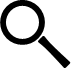 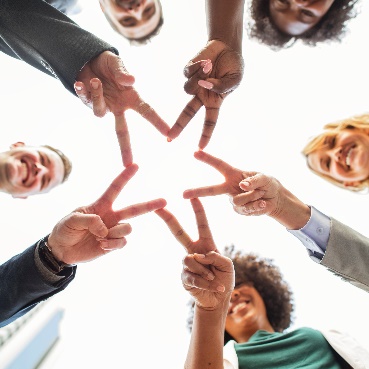 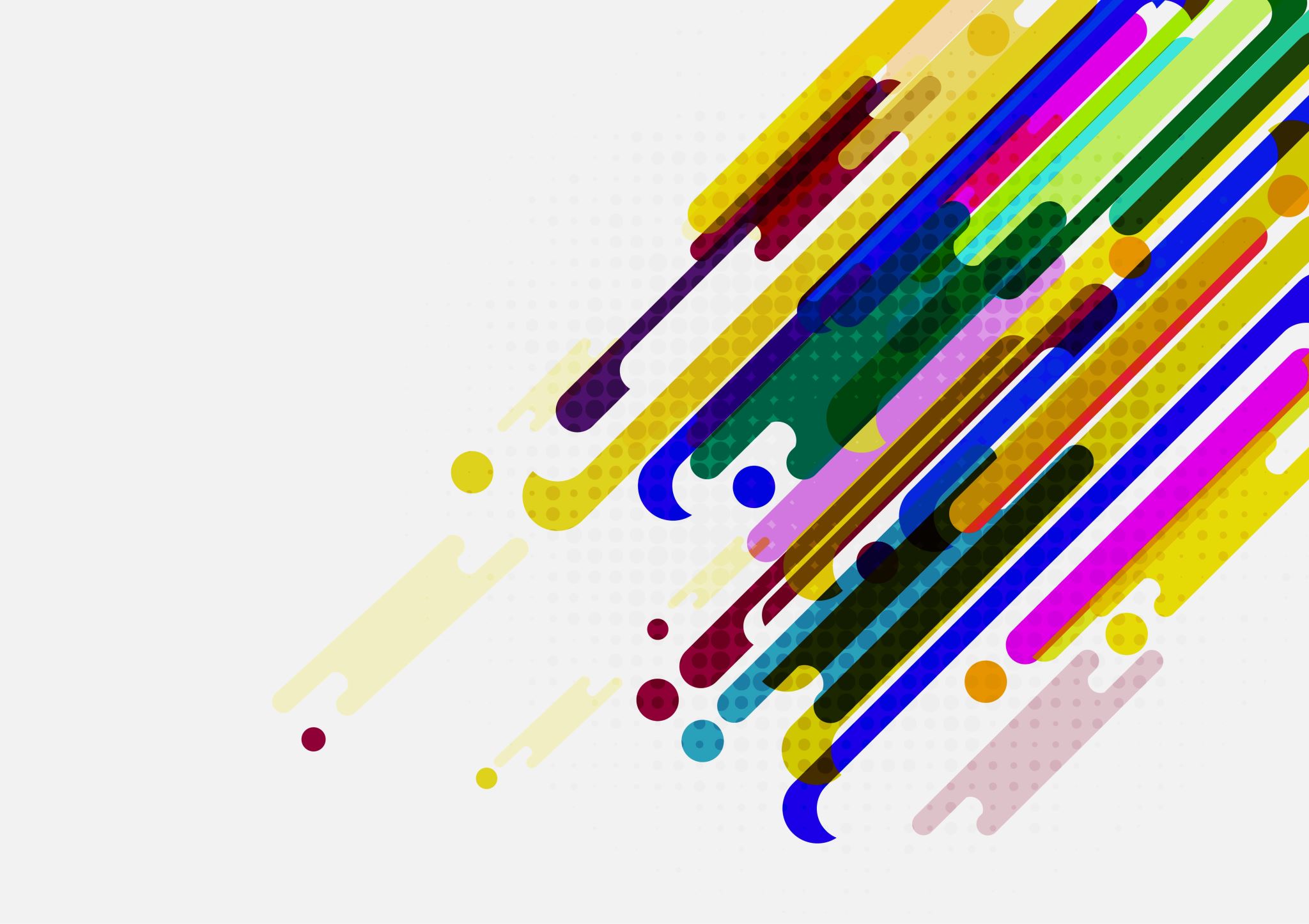 Vragen?